2. Trendstudie über„Autonomie, Robotik und Vernetzung“ Teilauszüge und Teilergebnisse aus der Befragung. Die vollständige Studie ist Ende Februar 2022 verfügbar.
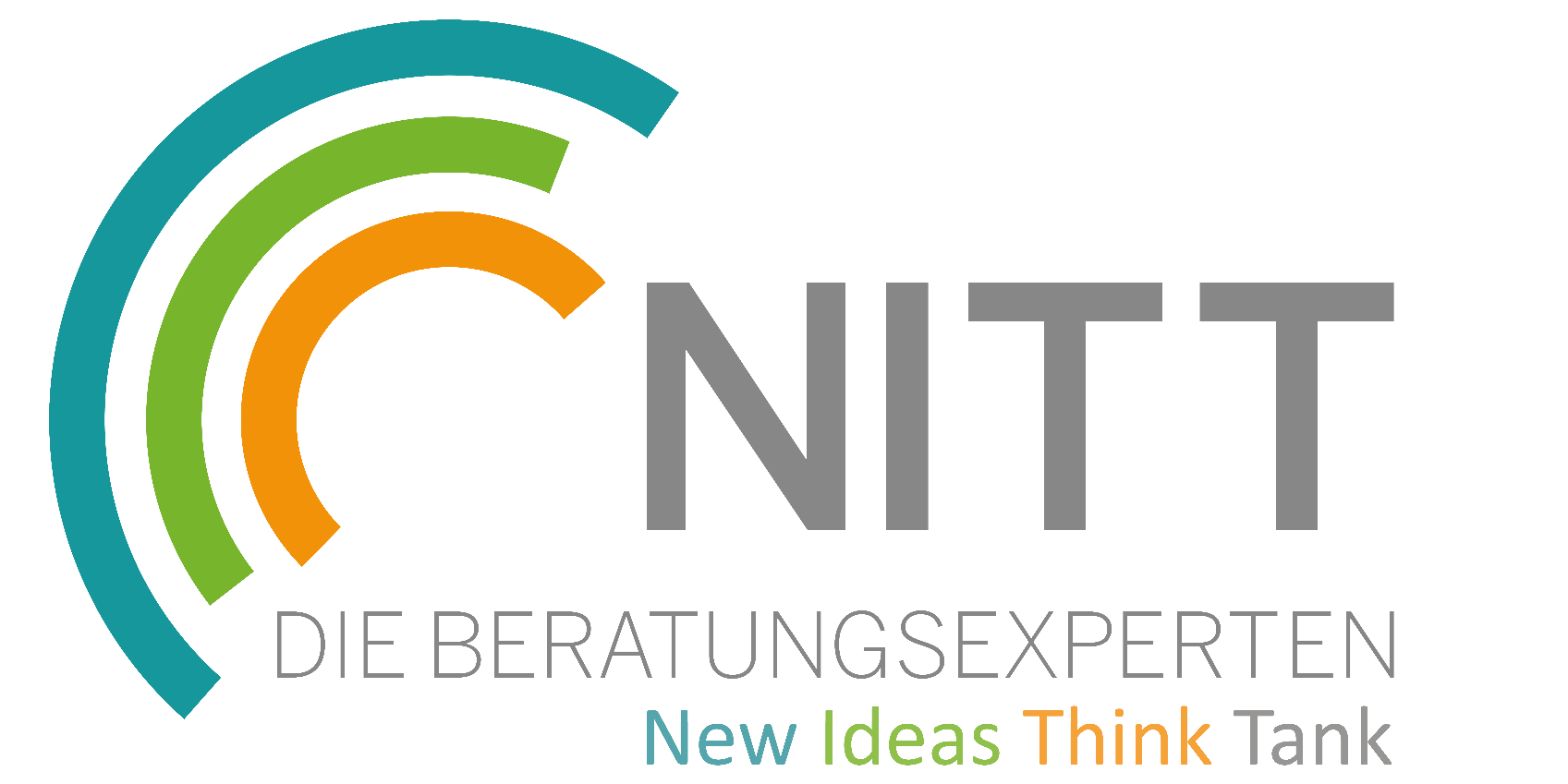 New Ideas Think Tank GmbH ©
27.01.2022
1
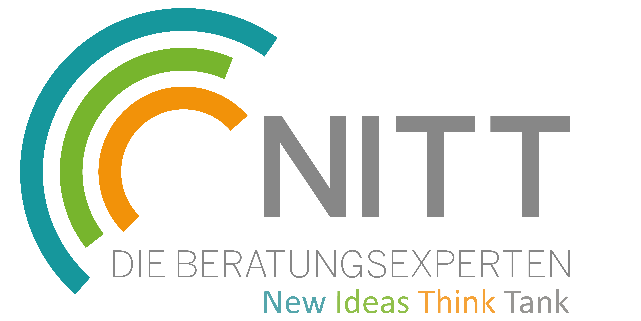 Förderer der Studie:
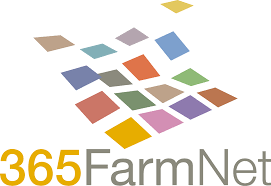 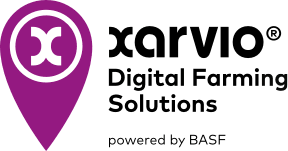 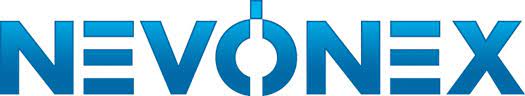 In Kooperation mit:
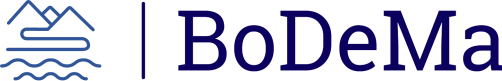 Mit freundlicher Unterstützung:
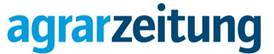 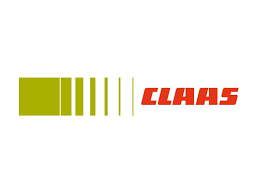 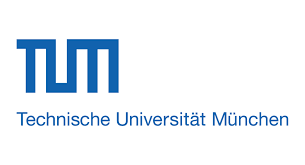 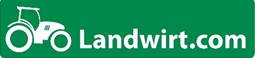 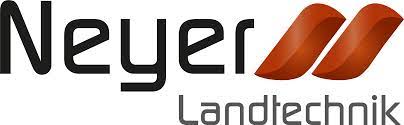 New Ideas Think Tank GmbH ©
27.01.2022
2
[Speaker Notes: Möglicherweise ist mehr als eine Folie erforderlich]
https://newideasthinktank.de/
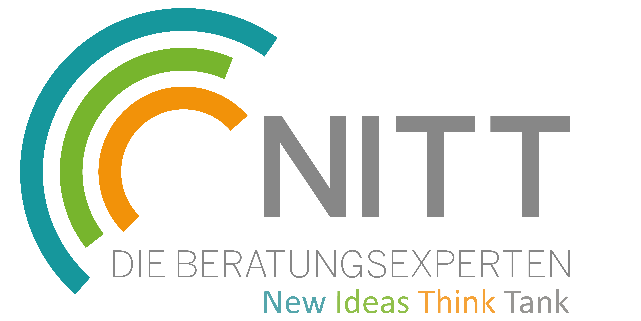 N - ew
I - deas 
T - hink
T – ank
Die freie deutsche Übersetzung: Denkfabrik / Ideenschmiede für neue Ideen
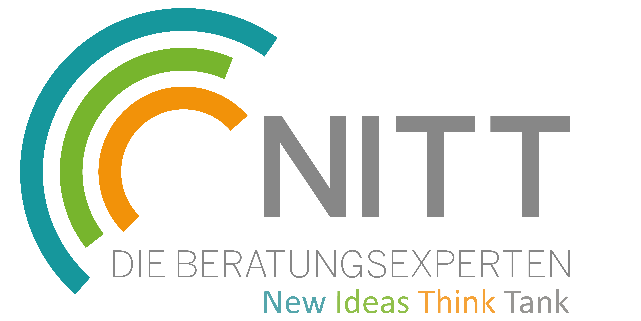 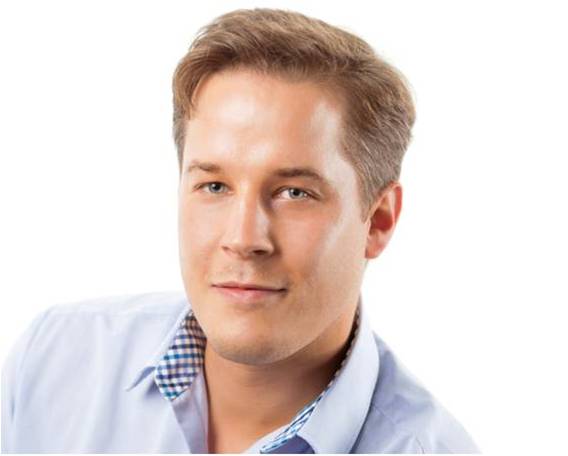 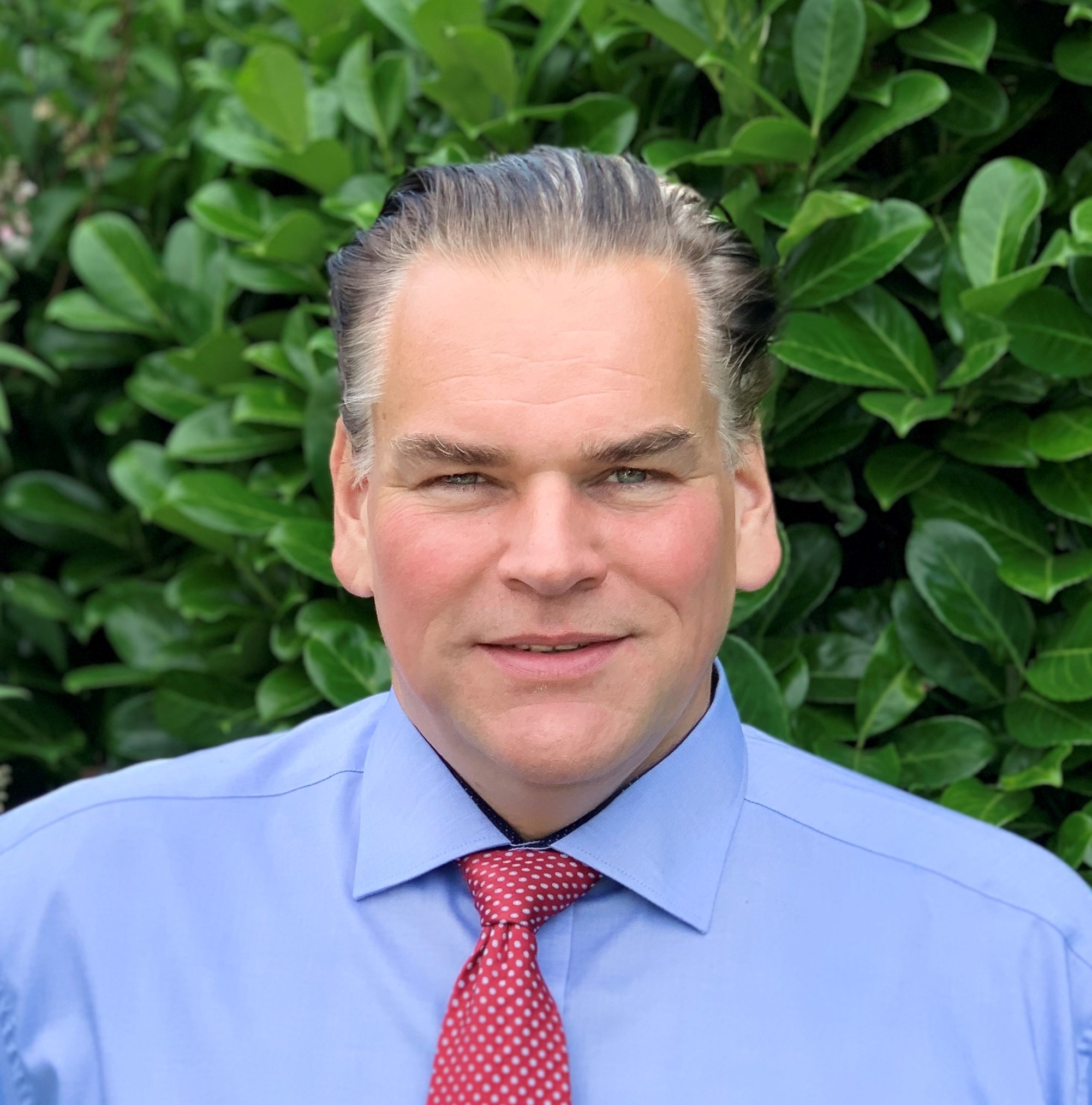 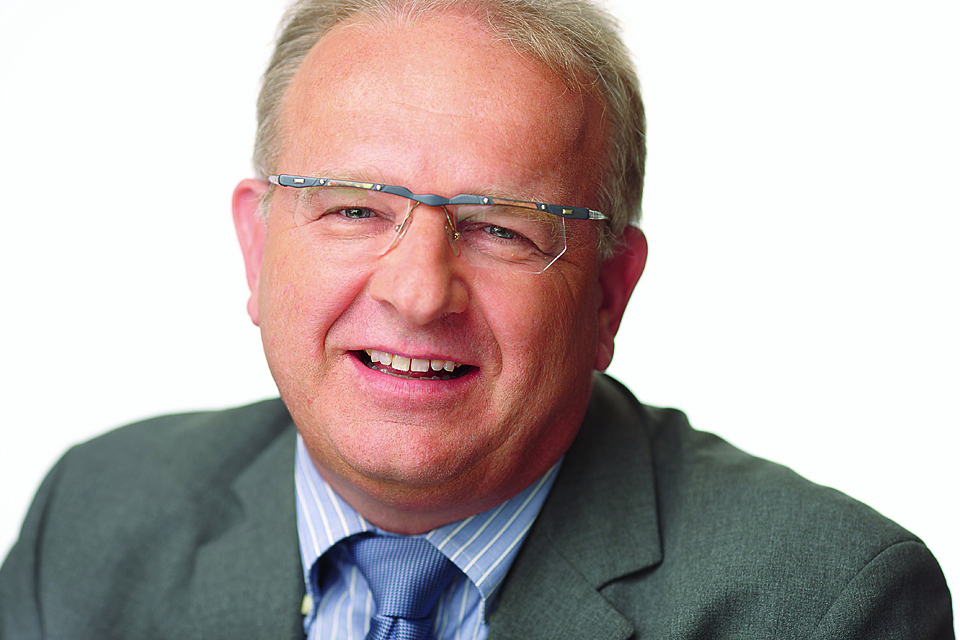 Ilja K.T. Führer
Vertriebs-Spezialist für strategische 
Unternehmensentwicklung / 
NITT-Geschäftsführer
Dieter Dänzer 
Branchen-Netzwerker / NITT-Geschäftsführer
Dr. Benjamin Petzold
Marktforschungsexperte | Leitung Marktforschung NITT
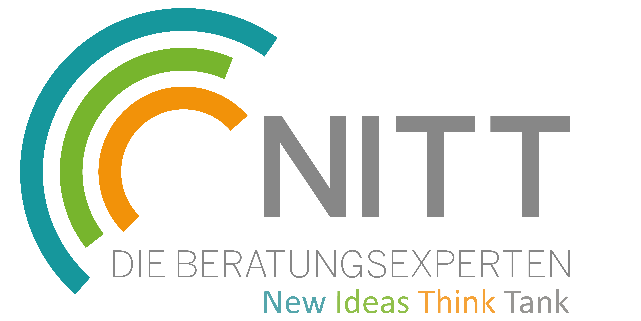 Ausgangssituation für die Studie
Ziel der Studie:
Abbildung des Status quo in der Landwirtschaft: Welche Ansichten und Erfahrungen haben Landwirte, Lohnunternehmer, Hersteller, Fachbetriebe, Agrarhändler und digitale Dienstleister in den Bereichen Breitbandverfügbarkeit, Digitalisierung, Vernetzung, Autonomie, Robotik 
Identifikation von Anforderungen an und Herausforderungen für die Landwirtschaft
Ableitung von Empfehlungen zur Anpassung der komplexen Produkte und Dienstleistungen an die Bedürfnisse der Akteure
New Ideas Think Tank GmbH ©
27.01.2022
5
[Speaker Notes: Wir möchten die Ansichten und Erfahrungen zu den Themen Breitbandverfügbarkeit, Digitalisierung, Vernetzung, Autonomie, Robotik kennenlernen und eine IST Situation einfangen. 
Wo steht die Landwirtschaft jetzt und was ist noch zu leisten.
Die Landtechnik und das Betriebsmanagement mit dem Themenkomplex „Breitbandverfügbarkeit, Digitalisierung, Vernetzung, Autonomie, Robotik“ sind hoch komplex. 
Es gilt, sehr schnell Produkte und Dienstleistungen noch besser an Ihre Bedürfnisse anzupassen. 
Uns interessiert das Feedback von Landwirten, Lohnunternehmern, Herstellern, Fachhändlern und Digitalen Dienstleistern.]
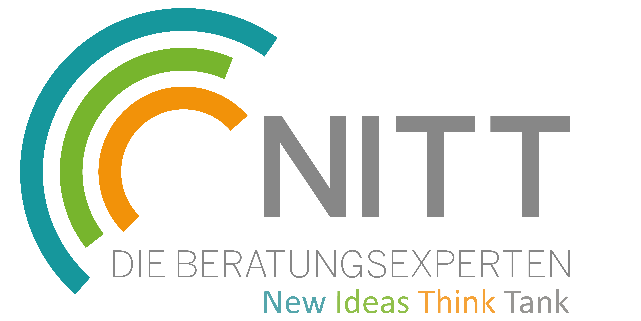 Ausgangssituation für die Studie
Primäre Treiber von digitalen Technologien in der Landwirtschaft:
Gesellschaft: Nachhaltige, d. h. ökologisch, sozial u. ökonomisch verträglich hergestellte landwirtschaftliche Produkte
Politik: Green Deal, Dekarbonisierungsziele bis 2050 , Klimaneutralität von Europa
Sehr hohe Erwartungen an digitale Lösungen in der Landwirtschaft.

Anforderungen an Landwirtschaft:
Wesentlicher Teil der Lösung insbesondere zur Umsetzung der CO2-Speicherung
Ressourcenschonung
Digitale Technologien sowie Anbauverfahren und –systeme als Schlüssel
New Ideas Think Tank GmbH ©
27.01.2022
6
[Speaker Notes: Die  Treiber dieser Technologien sind neben der Gesellschaft und dem veränderten Empfinden und den Erwartungen für Nachhaltigkeit „ökologisch, sozial u. ökonomisch“ an landwirtschaftliche Produkte vor allem die Politik und der seit über 10 Jahren vorbereitete europäische Green Deal und auch die Dekarbonisierungsziele bis 2050. 
Europa hat als erster Kontinent in der Welt die Klimaneutralität beschlossen.
Die Landwirtschaft ist ein wesentlicher Teil der Lösung insbesondere zur Umsetzung der CO2-Speicherung.
Die Erwartungen reduzieren sich auf nur einen Bereich der die große Überschrift trägt Ressourcenschonung. 
Digitale Technologien eröffnen dazu erstmals die Möglichkeiten um die Nachhaltigkeit auch unter Beweis zu stellen. Dazu kommen die Anbauverfahren und gewählten Anbausysteme, Landwirtschaft wird sich stärker und feiner in Prozessen darstellen und abbilden lassen.]
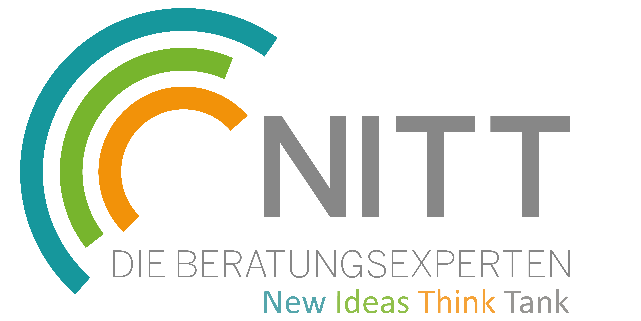 Ausgangssituation für die Studie
Zukünftig geht es um die lückenlose Abbildung der Wertschöpfungskette unterstützt durch digitale Tools. 
Auf dem Acker sind die Anwendungen digitaler Tools schon weit fortgeschritten und auch praxisreif.
Zukünftig stehen klimarelevante Ansätze und ressourcenschonende Verfahren oder Nachhaltigkeitsaspekte über den Arbeiten auf dem Feld und in der Landwirtschaft.
Digitale Tools werden die Basis dazu liefern und bilden, um diese neuen Aspekte in den jeweiligen Verarbeitungs- und auch Anbauprozessen zu integrieren und darüber hinaus.
Die Voraussetzung dafür ist eine leistungsfähige digitale Infrastruktur die den störungsfreien Einsatz und die Interaktion aus verknüpften Bereichen und Geschäftsfeldern sicherstellen kann. 
Die Landwirtschaft von Morgen braucht eine lückenlose End to End Product and Service Journey
New Ideas Think Tank GmbH ©
27.01.2022
7
[Speaker Notes: Möglicherweise ist mehr als eine Folie erforderlich]
Bewertungsgrundlagen der Studienergebnisse
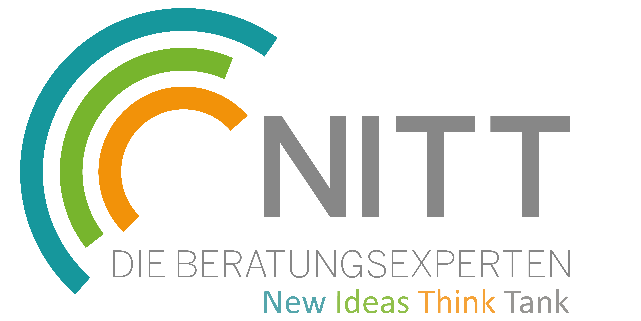 407 Teilnehmer (Erhebungszeitraum: 08.10.21 bis 04.01.22)
	52 % Landwirte:  
	Bewirtschaftete Fläche Ø 369 ha/ MD 100 ha
	Entscheidungsträger: 43 % alleinige Entscheidungsträger / 56 % Entscheidungsbeeinflusser
	12 % Lohnunternehmer
	32 % Hersteller/Händler/digitale Dienstleister und Fachbetriebe:
	42 % > 249 Mitarbeiter; insgesamt 54 % > 49 Mitarbeiter
	20 % Sonstige
New Ideas Think Tank GmbH ©
27.01.2022
8
[Speaker Notes: Digitalisierung ist aktuell eher ein Thema für landwirtschaftliche Großbetriebe, das spiegeln auch die Studienergebnisse wieder. Die Studie hat die überdurchschnittlichen Großbetriebe erreicht, die für die Industrie relevanten.
Landwirtschaftliche Betriebe mit unter 50-60 ha haben aktuell andere Prioritäten. Die deutsche Hofgröße beträgt im Jahr 2021 durchschnittlich 63 ha Statista. 13% der Landwirte bewirtschaften mehr als 100 ha Statista.
Gesamtfläche der landwirtschaftlichen Nutzfläche in der BRD 16,6 Mio ha. Die Betriebsgrößen steigen seit Jahren an durch die Transformation.]
Soziodemografie
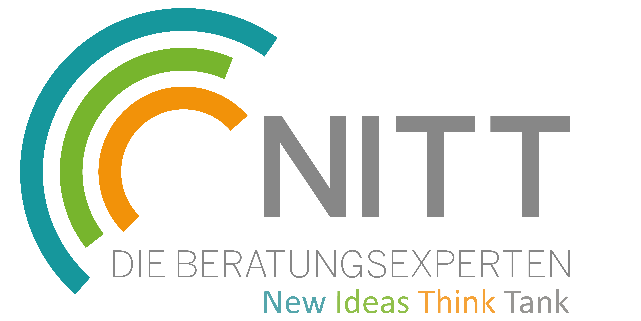 Zu welcher Personengruppe gehören Sie?
Ø 369 ha / MD 100 ha
*
42 % > 249 Mitarbeiter
(Mehrfachnennungen möglich; * Unter Sonstige genannt: Wissenschaft, Studenten, Saatguthersteller, Zulieferer, Startup, Berater etc.)
New Ideas Think Tank GmbH ©
27.01.2022
9
[Speaker Notes: Möglicherweise ist mehr als eine Folie erforderlich]
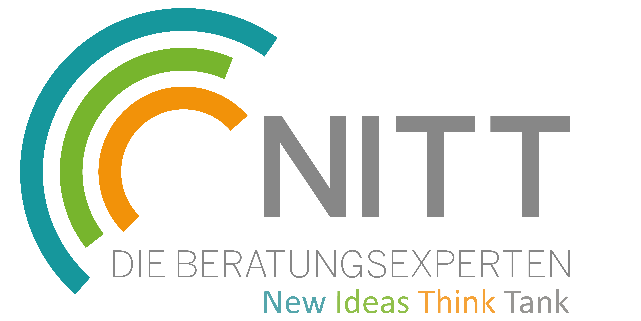 ?
1. Teilnehmerfrage
Was denken Sie, wie viel Prozent der landwirtschaftlichen Fahrzeuge in Deutschland verfügen über keinen Automatisierungsgrad, sprich der Fahrer fährt selbst? 
A | 10 %
B | 20 %
C | 30 %
D | 40 %
E | 50 %
F | 60 %
G | 70 %
H | 80 %
  I | 90 %
K | 100 %
New Ideas Think Tank GmbH ©
27.01.2022
10
[Speaker Notes: Möglicherweise ist mehr als eine Folie erforderlich]
Status 2022 (um digital zu sein)Internetzugänge/-standards
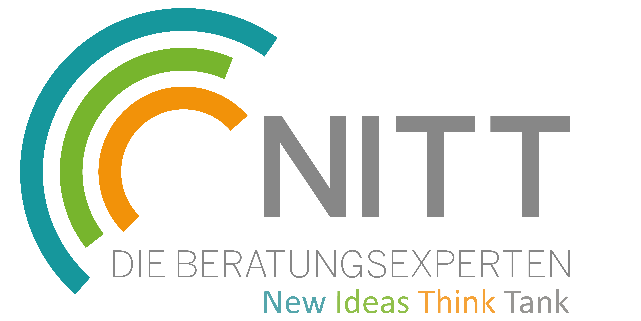 Welche Internetzugänge / -standards stehen Ihnen an Ihren Betriebs-/Unternehmensstandort(en) zur Verfügung und welche werden in Ihrem Betrieb/Unternehmen eingesetzt?
Da ist noch viel zu tun

Status: ROTE AMPEL
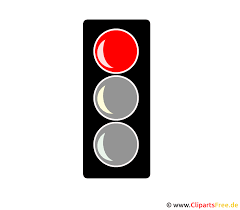 (Ohne Weiß-nicht-Angaben ausgewiesen; n = 147 bis 165)
New Ideas Think Tank GmbH ©
27.01.2022
11
[Speaker Notes: Möglicherweise ist mehr als eine Folie erforderlich]
Mobilfunkstandards
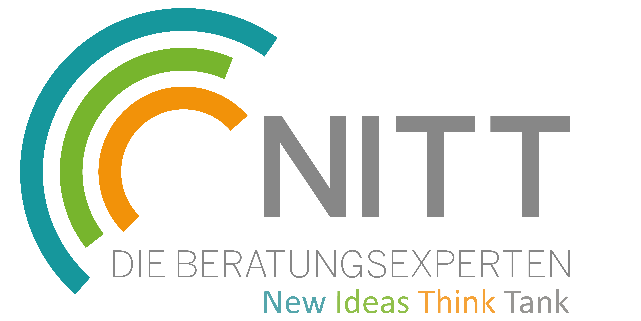 Welche Mobilfunkstandards stehen Ihnen an Ihren Betriebs-/Unternehmensstandort(en) zur Verfügung und welche werden in Ihrem Betrieb/Unternehmen eingesetzt?
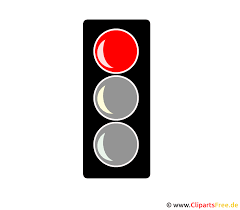 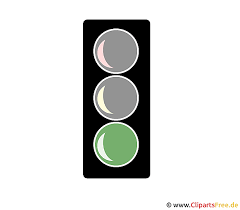 (Ohne Weiß-nicht-Angaben sowie ohne 2G | EDGE und GPRS ausgewiesen; n = 159 bis 187)
New Ideas Think Tank GmbH ©
27.01.2022
12
[Speaker Notes: Möglicherweise ist mehr als eine Folie erforderlich]
Datenübertragungswege I
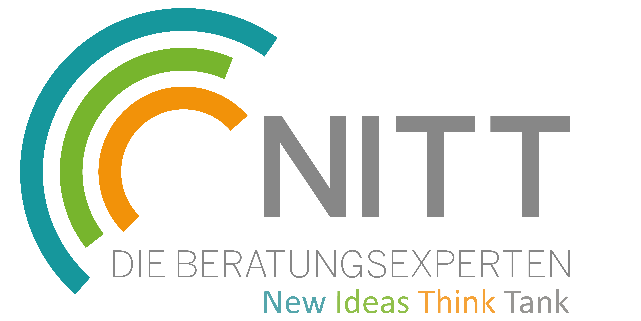 Welche Datenübertragungswege werden in Ihrem Betrieb/Unternehmen eingesetzt?
(Ohne Weiß-nicht-Angaben ausgewiesen; n = 127 bis 178)
New Ideas Think Tank GmbH ©
27.01.2022
13
[Speaker Notes: Möglicherweise ist mehr als eine Folie erforderlich]
Datenübertragungswege II
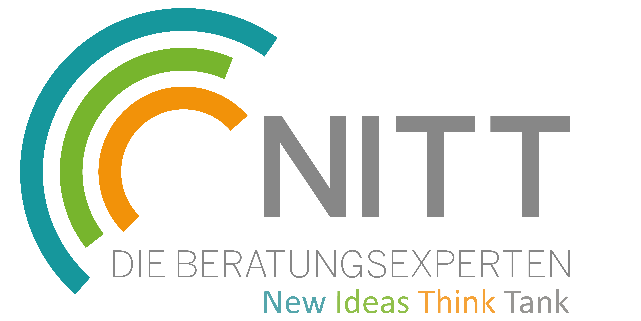 Welche Übertragungswege nutzen Sie für die Übertragung von Daten Ihrer Fahrzeuge und Maschinen in Ihrem Betrieb/Unternehmen?
n = 115
(ohne digitale Dienstleister und Sonstige)
New Ideas Think Tank GmbH ©
27.01.2022
14
[Speaker Notes: Möglicherweise ist mehr als eine Folie erforderlich]
Einsatz digitale Technik
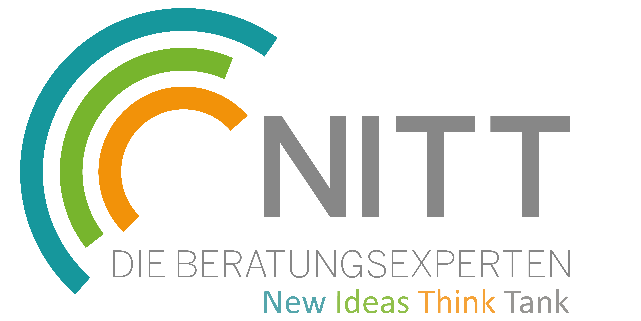 Würden Sie gerne mehr digitale Technik in Ihrem Betrieb/Unternehmen einsetzen?
n = 131
New Ideas Think Tank GmbH ©
27.01.2022
15
[Speaker Notes: Möglicherweise ist mehr als eine Folie erforderlich]
Einsatz digitale Technik
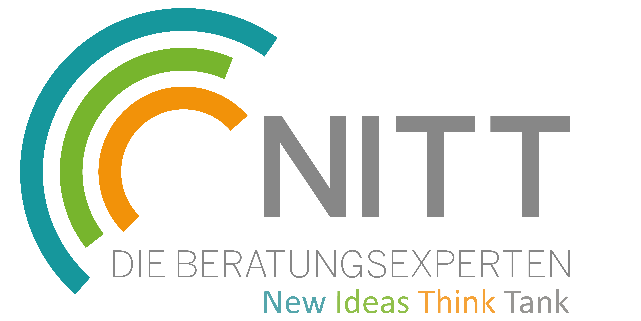 Sie haben angegeben, dass Sie gerne mehr digitale Technik in Ihrem Betrieb/Unternehmen einsetzen würden. Was hindert Sie daran?
Die Einwände zeigen noch ein großes Potential an Aufklärung.
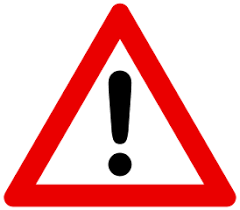 n = 82
(Mehrfachnennungen möglich)
New Ideas Think Tank GmbH ©
27.01.2022
16
[Speaker Notes: Möglicherweise ist mehr als eine Folie erforderlich]
Einsatz digitale Technik
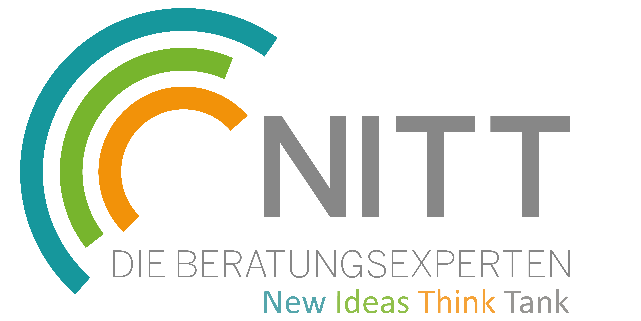 Sie haben angegeben, dass Sie nicht mehr digitale Technik in Ihrem Betrieb/Unternehmen einsetzen würden. Bitte begründen Sie Ihre Antwort.
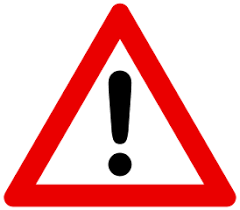 *
n = 23
(Mehrfachnennungen möglich, * Unter Sonstiges genannt: Überwachung, bereits sehr gut aufgestellt)
New Ideas Think Tank GmbH ©
27.01.2022
17
[Speaker Notes: Möglicherweise ist mehr als eine Folie erforderlich]
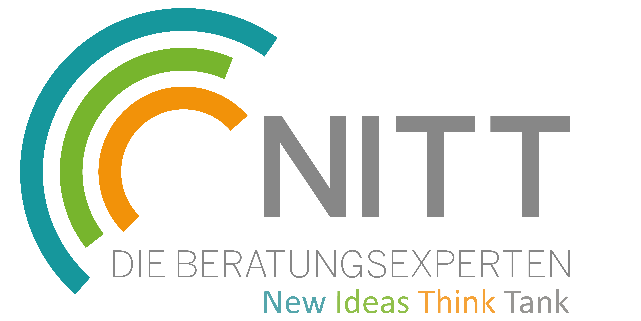 ?
2. Teilnehmerfrage
Welchem Anbieter von digitalen Lösungen vertrauen Sie bedenkenlos Ihre Daten an.
Mehrfachnennung möglich.
A | Düngemittelhersteller
B | Landhandel
C | Landtechnik Händler
D | Pflanzenschutzhersteller
E | Unabhängiges Softwareunternehmen (Spezialisierung auf die AGRAR-Branche)
F | Unabhängiges Softwareunternehmen (keine Spezialisierung auf die Agrar-Branche)
G | sonstige
H | Keinem Anbieter
New Ideas Think Tank GmbH ©
27.01.2022
18
[Speaker Notes: Möglicherweise ist mehr als eine Folie erforderlich]
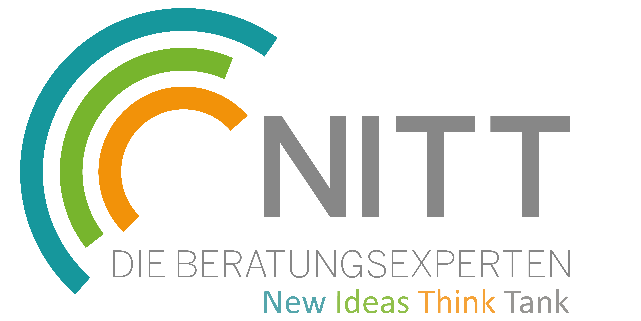 Rubrik Vertrauen in Anbieter digitaler Lösungen
Welchem Anbieter von digitalen Lösungen vertrauen Sie bedenkenlos Ihre Daten an?
Misstrauen?
Unverständlich?
n = 160
(Mehrfachnennungen möglich)
New Ideas Think Tank GmbH ©
27.01.2022
19
[Speaker Notes: Möglicherweise ist mehr als eine Folie erforderlich]
Rubrik: PSM-Zukunft
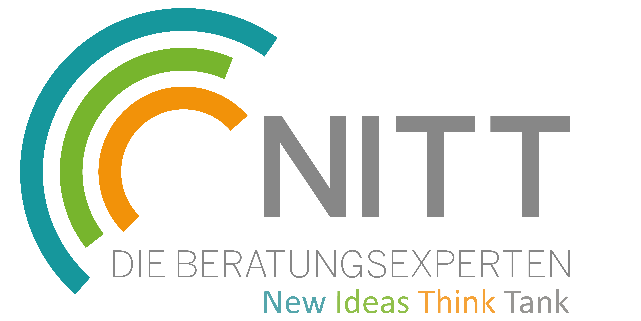 Bitte geben Sie den Grad Ihrer Zustimmung zu folgenden Aussagen im Pflanzenbau ab.
Klare Tendenz
n = 184
(5-stufige Skala von 1 = Stimme gar nicht zu bis 5 = Stimme voll zu)
New Ideas Think Tank GmbH ©
27.01.2022
20
[Speaker Notes: Möglicherweise ist mehr als eine Folie erforderlich]
Digitale Entscheidungsunterstützung
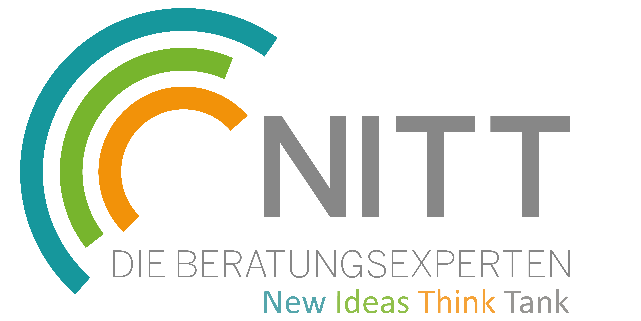 Wie stufen Sie den Wert folgender digitaler Entscheidungsunterstützung ein?
Klares Votum
Unverständlich
n = 164
(Abgebildet sind 7 der 14 in der Studie abgefragten Punkte)
New Ideas Think Tank GmbH ©
27.01.2022
21
[Speaker Notes: Möglicherweise ist mehr als eine Folie erforderlich]
PSM-Anwendung
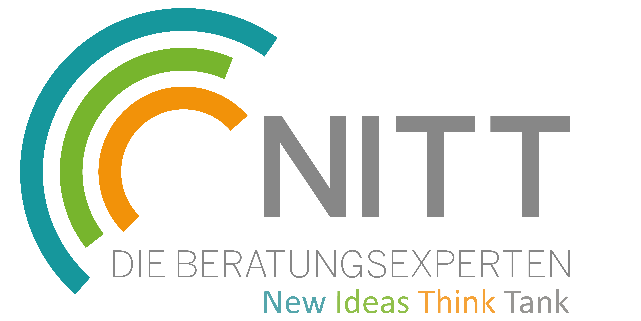 Wie legen Sie derzeit den Zeitpunkt für die Anwendung von Pflanzenschutzmitteln in Ihrem Getreide fest?
n = 92
(Mehrfachnennungen möglich)
New Ideas Think Tank GmbH ©
27.01.2022
22
[Speaker Notes: Möglicherweise ist mehr als eine Folie erforderlich]
Ackerschlagkartei
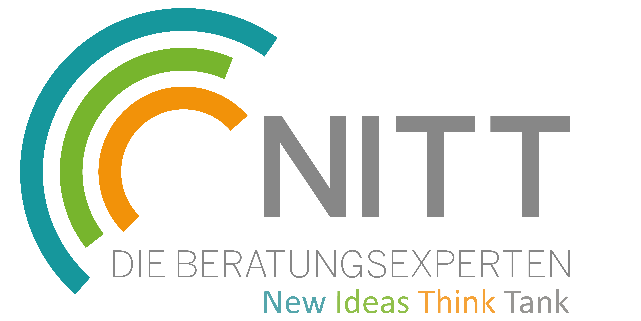 Wie führen Sie Ihre Ackerschlagkartei?
Die LW ist in der Digitalisierung angekommen
Mit gut einem Drittel ist die LW „State of the Art“ und ein Vorreiter der Nutzung von Daten und Farm-Management-
Software.
Das zeigt den Grad der Digitalisierung sehr deutlich, 
Statista 2020 | 263.500 LW Betriebe
Bew. Fläche unter Studien-TN:  Ø 369 ha
n = 85
(Mehrfachnennungen möglich)
New Ideas Think Tank GmbH ©
27.01.2022
23
[Speaker Notes: Möglicherweise ist mehr als eine Folie erforderlich]
Entscheider (Landwirt/Lohnunternehmer)
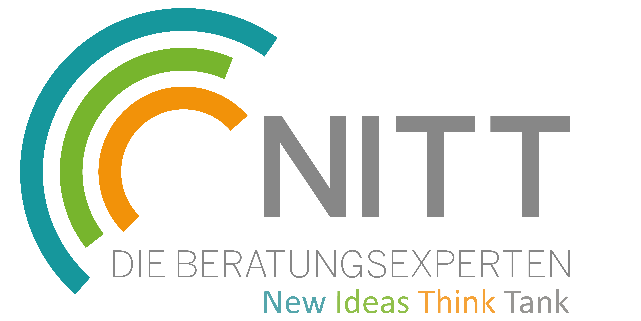 Wer entscheidet in Ihrem Betrieb über die technischen Investitionen?
New Ideas Think Tank GmbH ©
27.01.2022
24
[Speaker Notes: Möglicherweise ist mehr als eine Folie erforderlich]
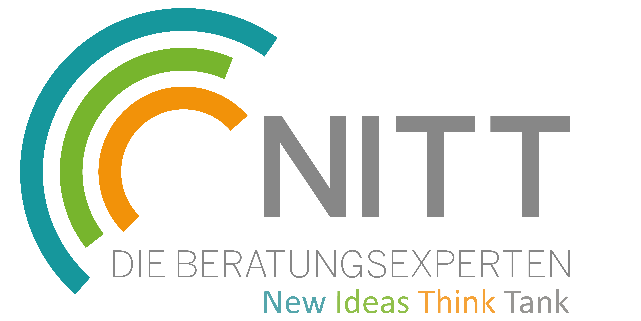 ?
3. Teilnehmerfrage
Was denken Sie, welche Lösungen setzen sich im Bereich der Agrarrobotik durch?
Mehrfachnennung möglich.

A | Kleinere Roboter, Schwarmlösungen
B | Größere Roboter
C | Sowohl als auch
D | Weder noch
E | weiß nicht
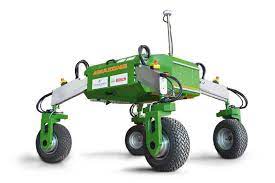 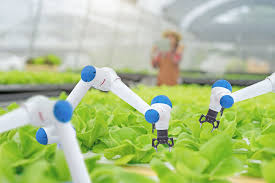 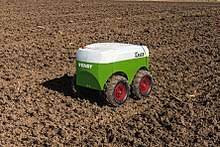 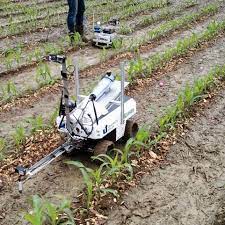 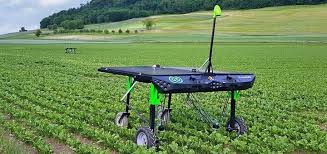 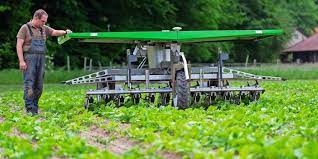 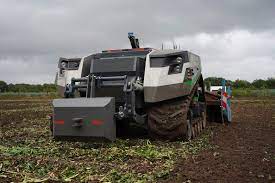 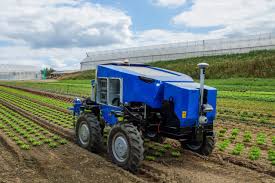 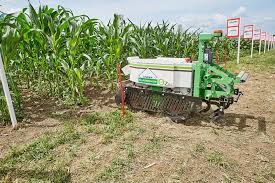 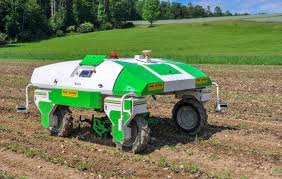 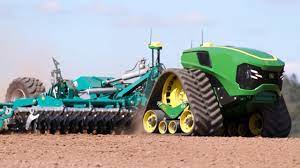 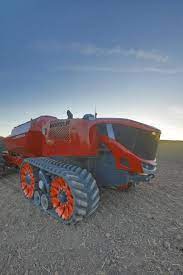 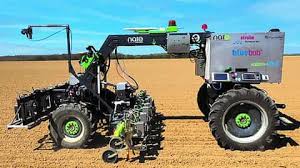 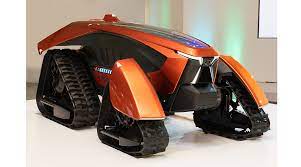 New Ideas Think Tank GmbH ©
27.01.2022
25
[Speaker Notes: Möglicherweise ist mehr als eine Folie erforderlich]
Zukunft Agrarrobotik
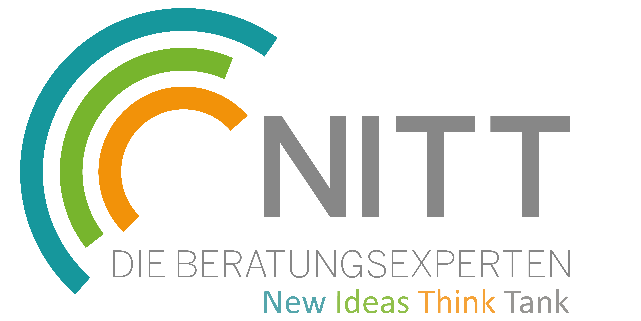 Was denken Sie, welche Lösungen setzen sich im Bereich der Agrarrobotik durch?
n = 155
New Ideas Think Tank GmbH ©
27.01.2022
26
[Speaker Notes: Möglicherweise ist mehr als eine Folie erforderlich]
Automatisierungsgrad (Untergliederung gemäß SAE J3016)
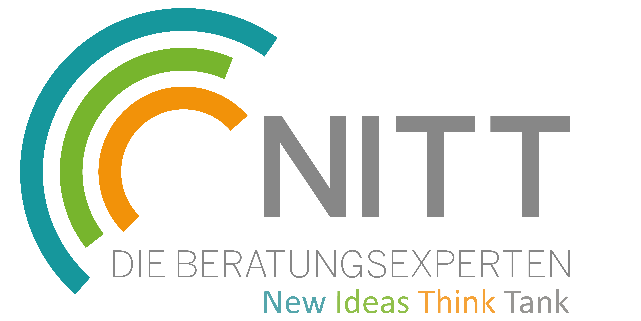 In welchem Automatisierungsgrad haben Sie bereits Maschinen und Technik in Ihrem Unternehmen im Einsatz?/Welchen Automatisierungsgrad weisen die Maschinen und Fabrikate der von Ihnen betreuten Kunden auf?
Es gibt noch viel Potential nach oben um sehr
einfach Ressourcen und CO2 zu sparen.
New Ideas Think Tank GmbH ©
27.01.2022
27
[Speaker Notes: Zu dieser Folie muss das Ergebnis der 1. Teilnehmerfrage kommen.]
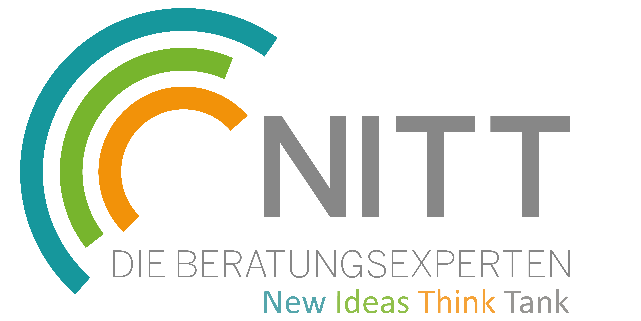 Weitere Fragestellungen der Studie (Auswahl)
Nutzen Sie digitale Lösungen im Sinne von Smart Farming/Precision Farming auf Ihrem Betrieb? 
Welche digitalen Verfahrenstechniken setzen Sie bereits in Ihrem Betrieb ein oder planen Sie einzusetzen?
Welche Anwendungsbereiche sind Ihnen bei einer FMIS-Software besonders wichtig?
Was denken Sie, wie kann das Vertrauen in digitale Lösungen zur Pflanzenbauoptimierung am besten nachhaltig gestärkt werden?
Wie groß soll der Anteil von digitalen Dienstleistungen an der  Wertschöpfung Ihres Unternehmen bis 2030 sein?
Welche Lösungen setzen Sie in der Außen-/Innenwirtschaft im Bereich Precision Farming konkret in Ihrem Betrieb ein? 
In welchen Bereichen setzen Sie im Betrieb NIR-Sensoren ein?
Welche Daten erfassen Sie in der Milchviehhaltung in Ihrem Unternehmen bereits durch digitale Lösungen?
Wie stufen Sie den Wert folgender digitaler Entscheidungsunterstützung ein?
Welchem Anbieter von digitalen Lösungen vertrauen Sie bedenkenlos Ihre Daten an?
New Ideas Think Tank GmbH ©
27.01.2022
28
[Speaker Notes: Möglicherweise ist mehr als eine Folie erforderlich]
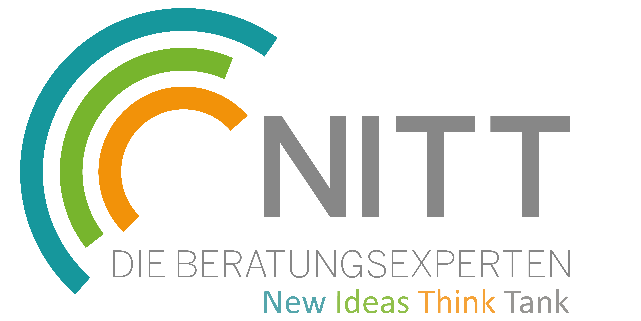 Die komplette Studie können Sie gegen eine Schutzgebühr von 199 € per E-Mail unter kontakt@newideasthinktank.de  vorbestellen. Zahlungsarten: Auf Rechnung oder via PayPalhttps://newideasthinktank.de/#studie2022
New Ideas Think Tank GmbH ©
27.01.2022
29